Phonetik
13.11.2019
1
O- und U-Laute
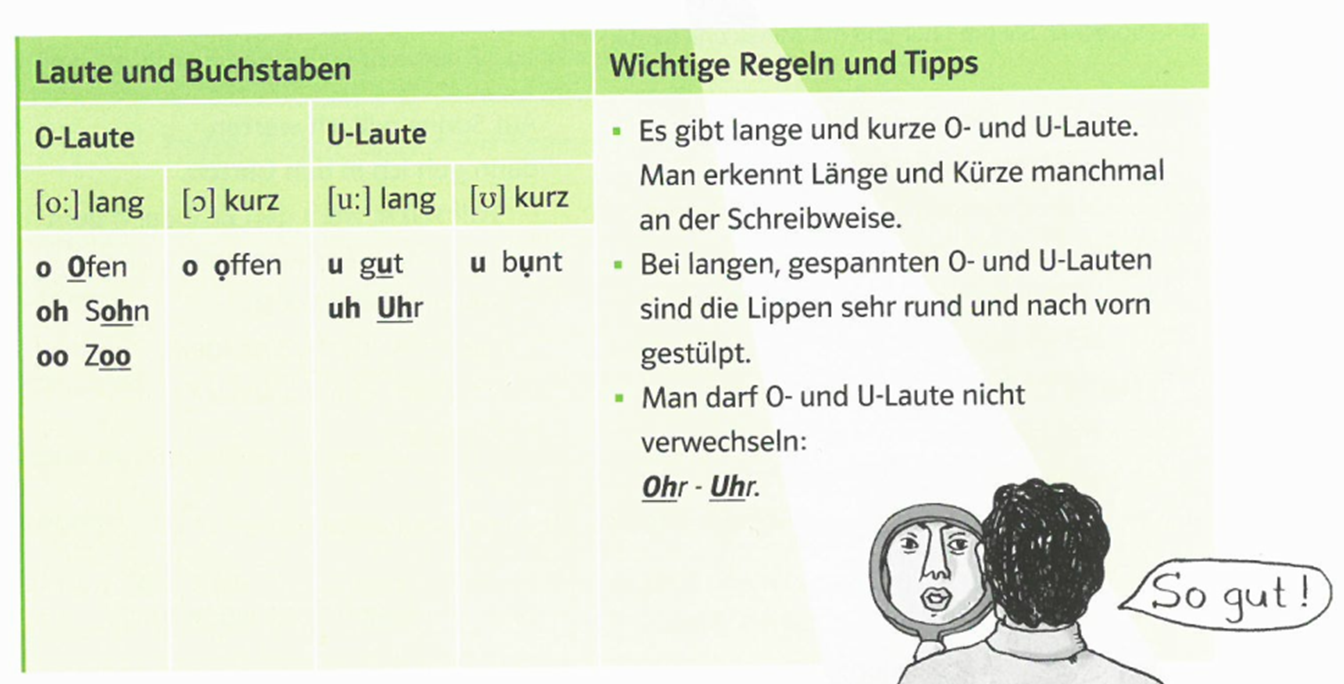 2
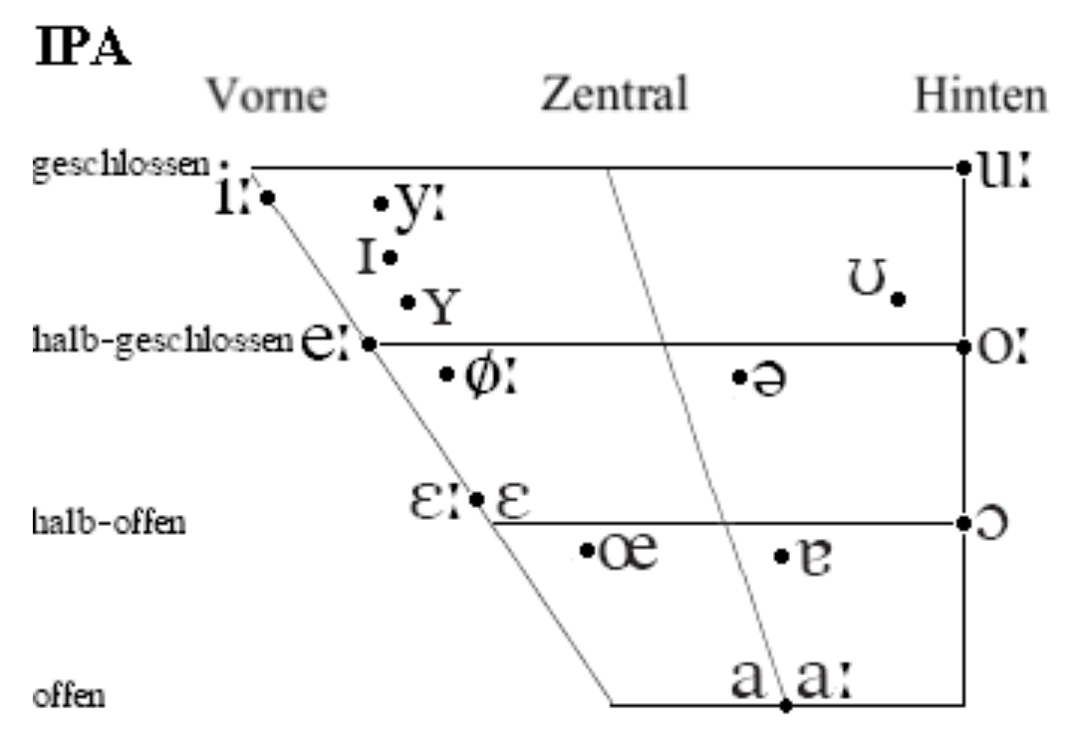 3
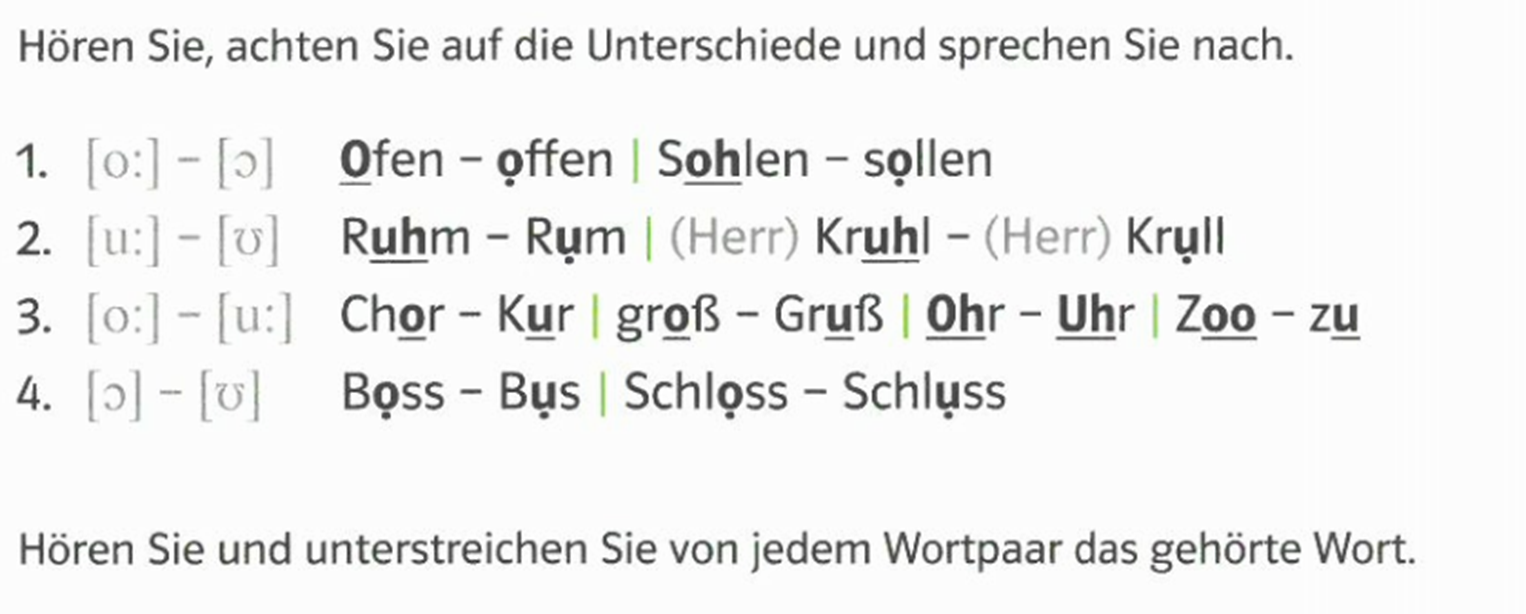 4
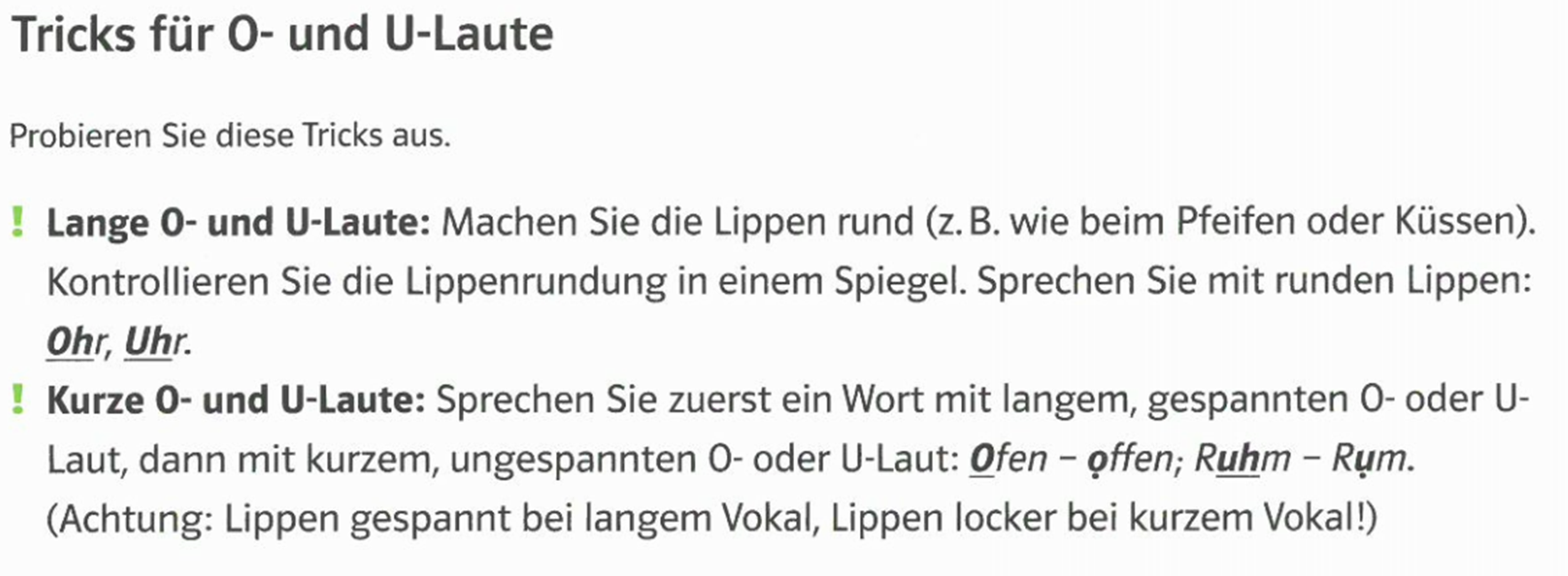 5
Roth – Rott
Krohme – Kromme
Hofmann – Hofmann
Große – Grosse
Scholer – Scholler
Moosberg – Mossberg
Kohler – Koller 
Bohlen - Bollen
6
[oː]  oder  [ɔː] ?



offen 

Moos

sollen 

vor

Ofen

fort

Sohlen 

Most
7
Woher kommst du?
Wo wohnst du?
Wohin gehst du morgen?
Fährst du übermorgen fort?
Was hast du am Montag vor?
Wohin gehst du am Sonntag?
Wohin reist du im Sommer?
Wohin fährst du im Oktober?
8
[uː] oder [ʊ] ?

der Fuß
der Fluss
der Gruß
der Bus
der Schluss
der Ruhm
der Husten
das Pulver
das Muster
der Hund
9
Muhler – Mohler

Muhler – Muller

Muller – Moller

Most – Must

Kuster – Koster

Rode – Rude

Buhlmann – Bullmann

Wuhlberg – Wohlberg

Burkhard – Borkhard 

Roderich - Ruderich
10
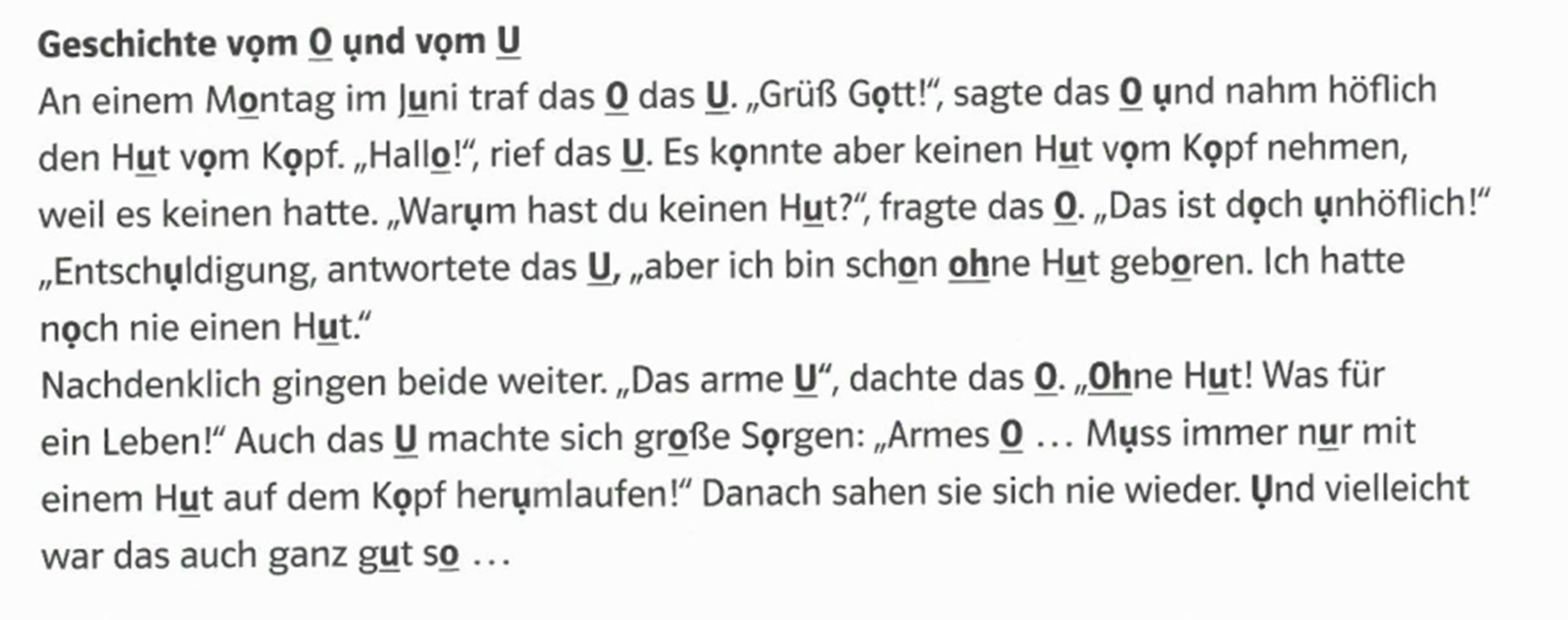 11
Ö- und Ü- Laute
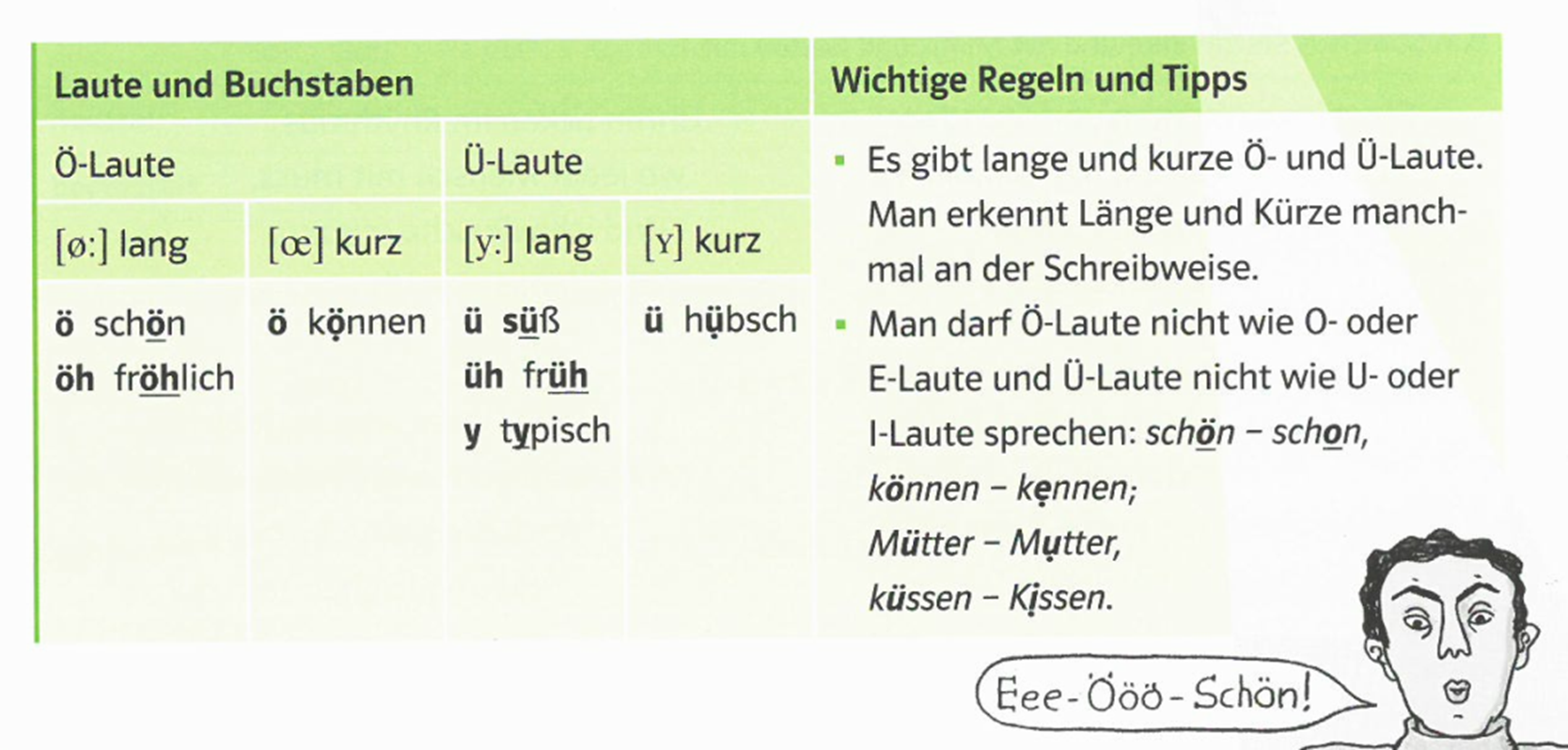 12
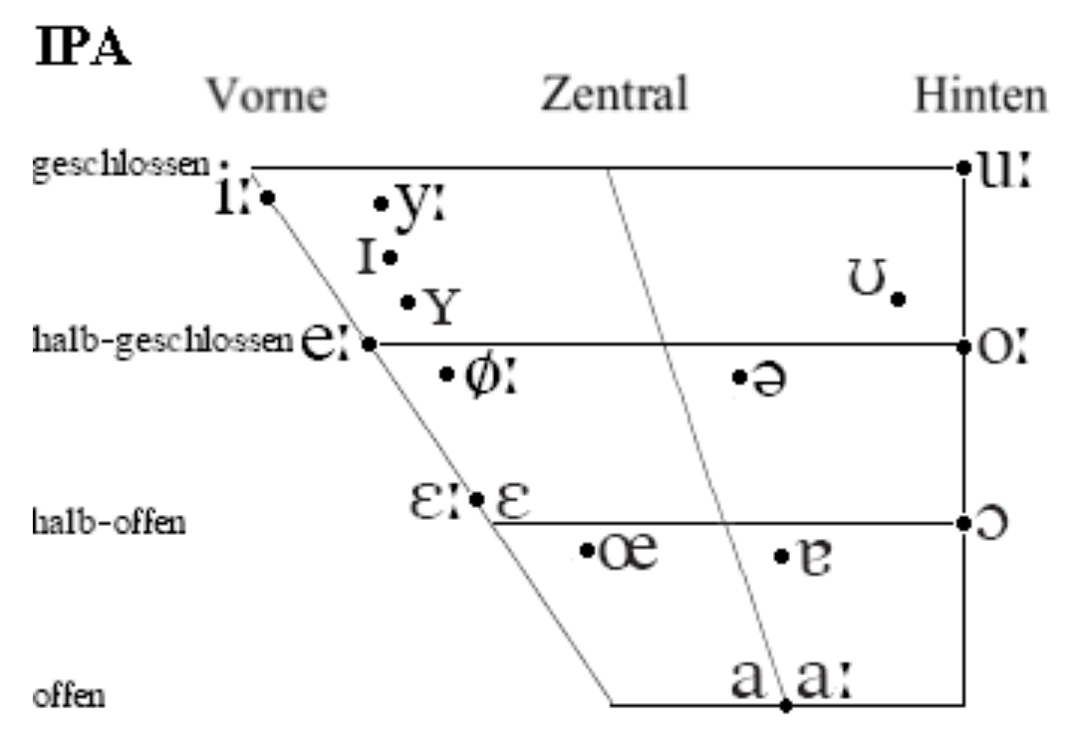 13
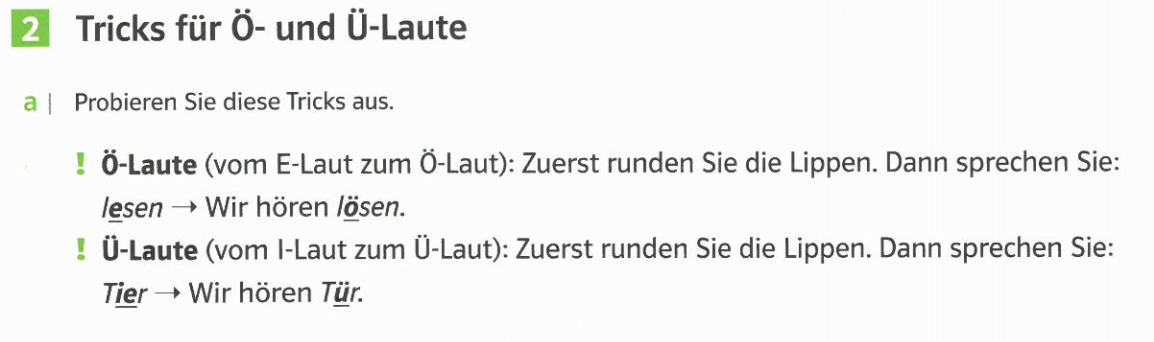 14
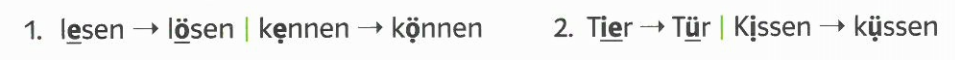 15
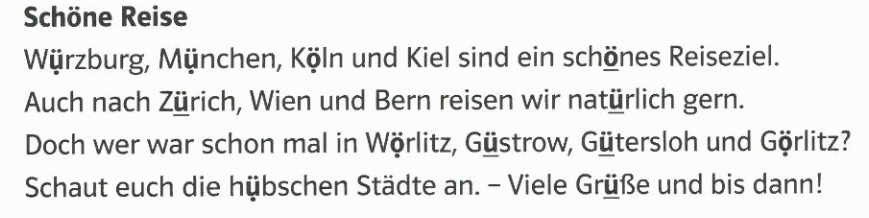 16
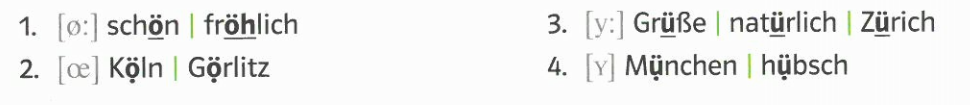 17
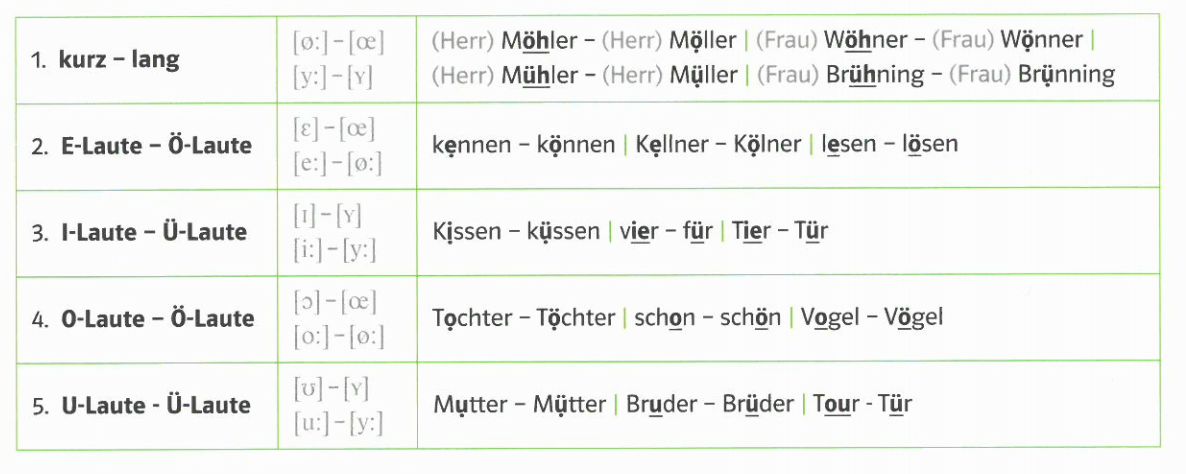 18
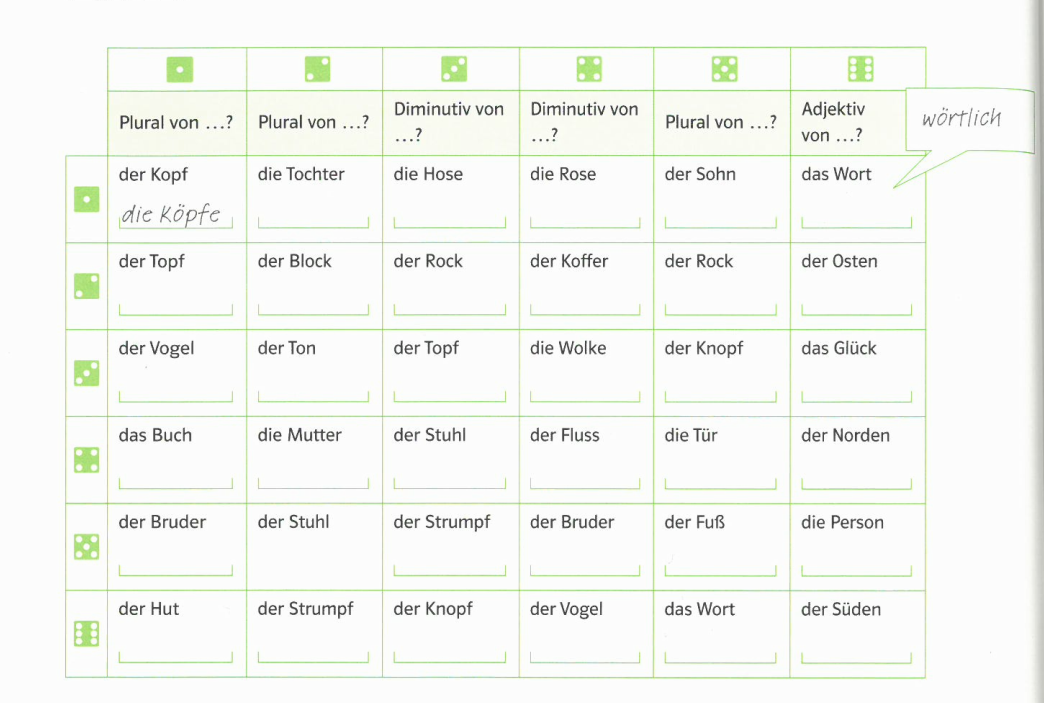 19
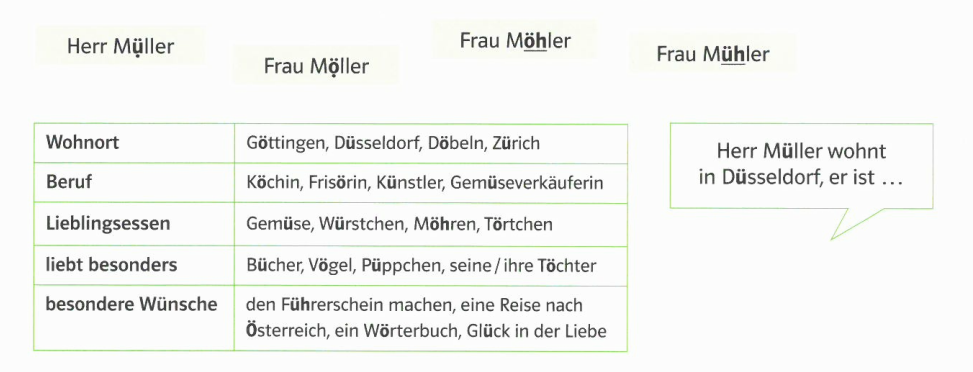 20
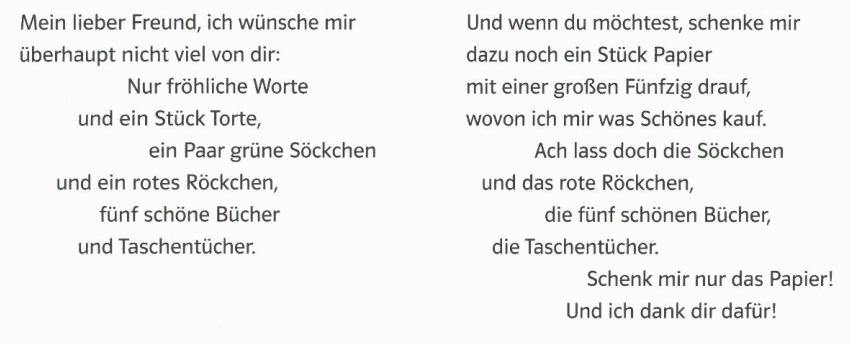 21
Diphtonge
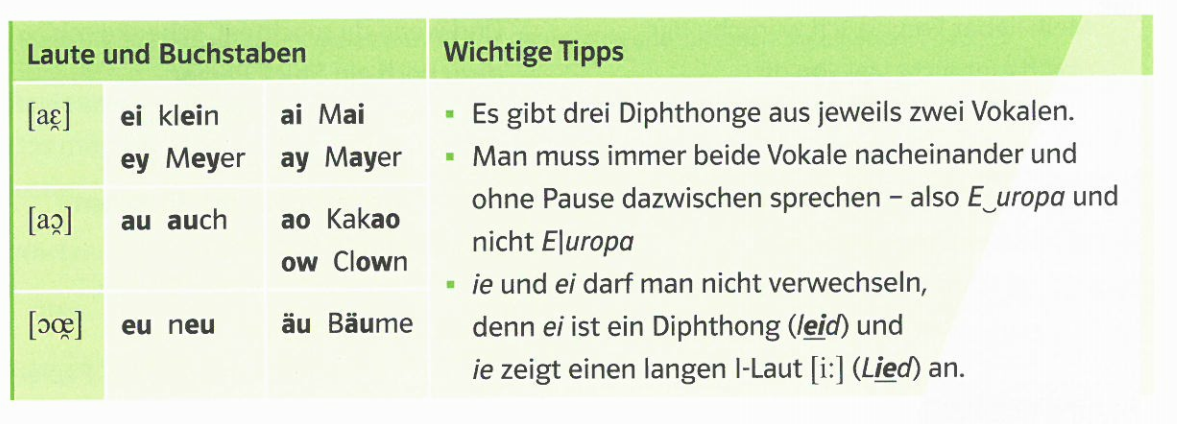 22
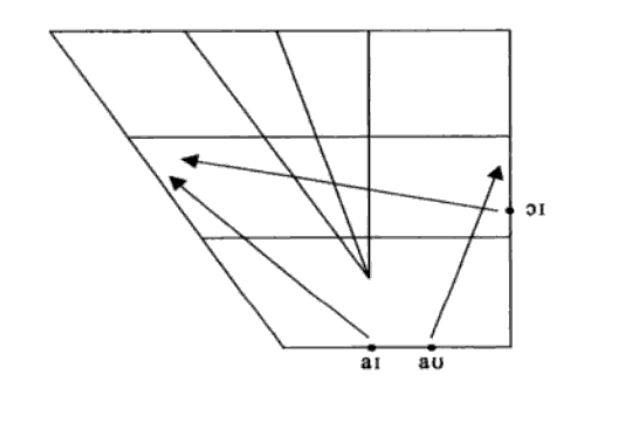 23
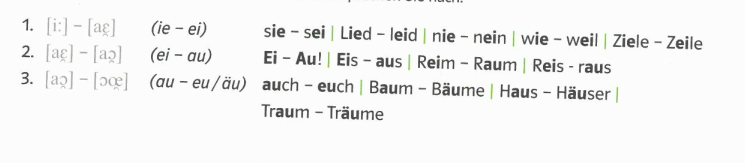 24
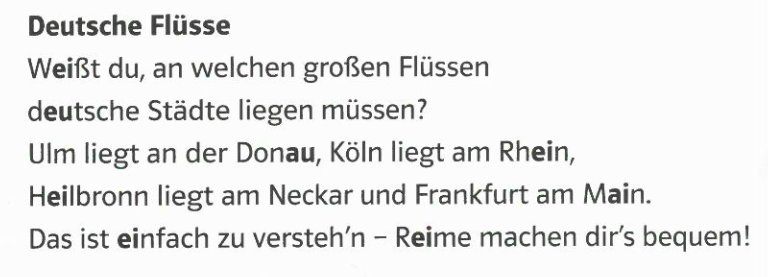 25